Carbenes
Formazione e reattività dei carbeni: singoletto ≠ tripletto
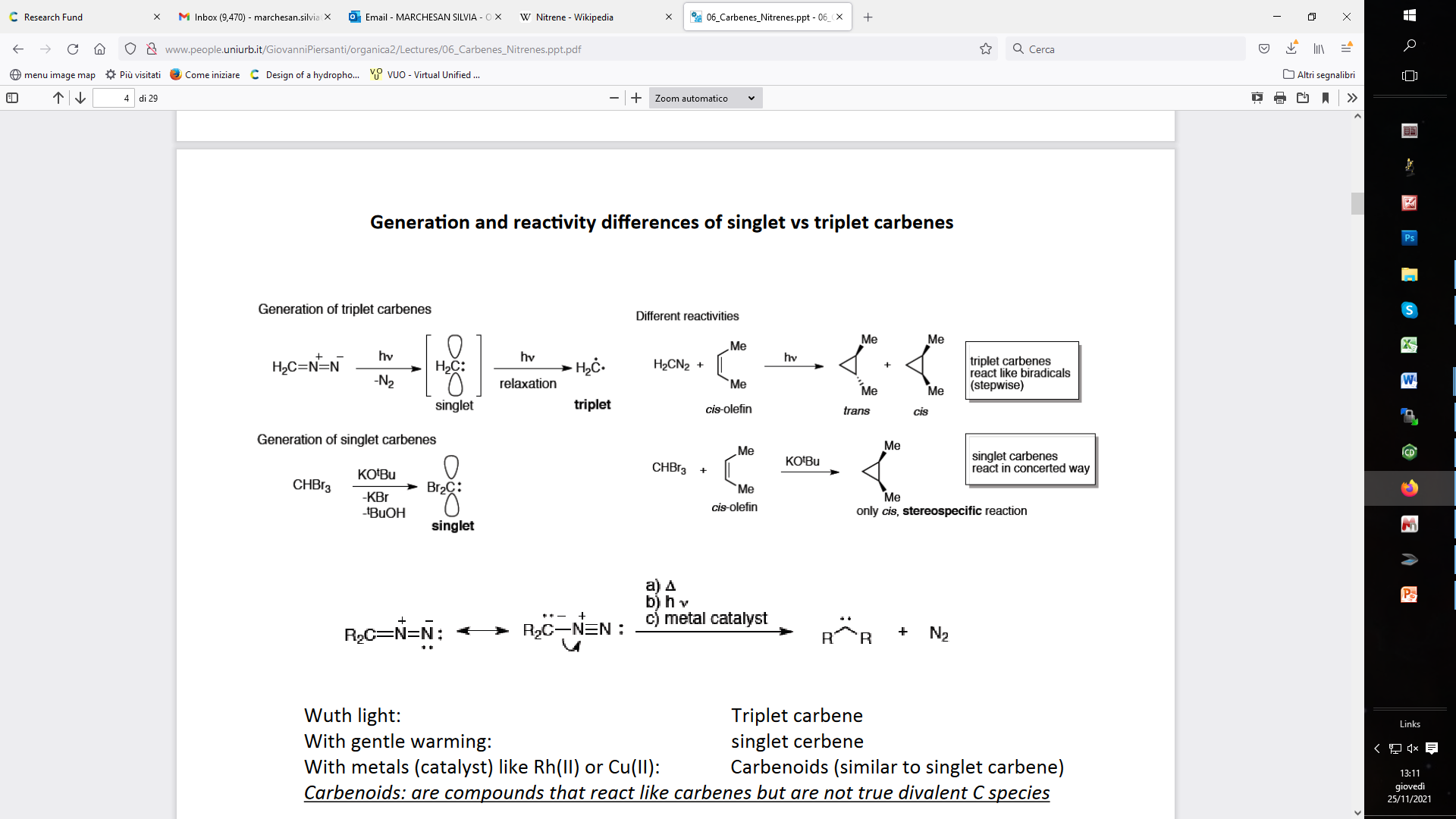 hν
Δ
Cat. M
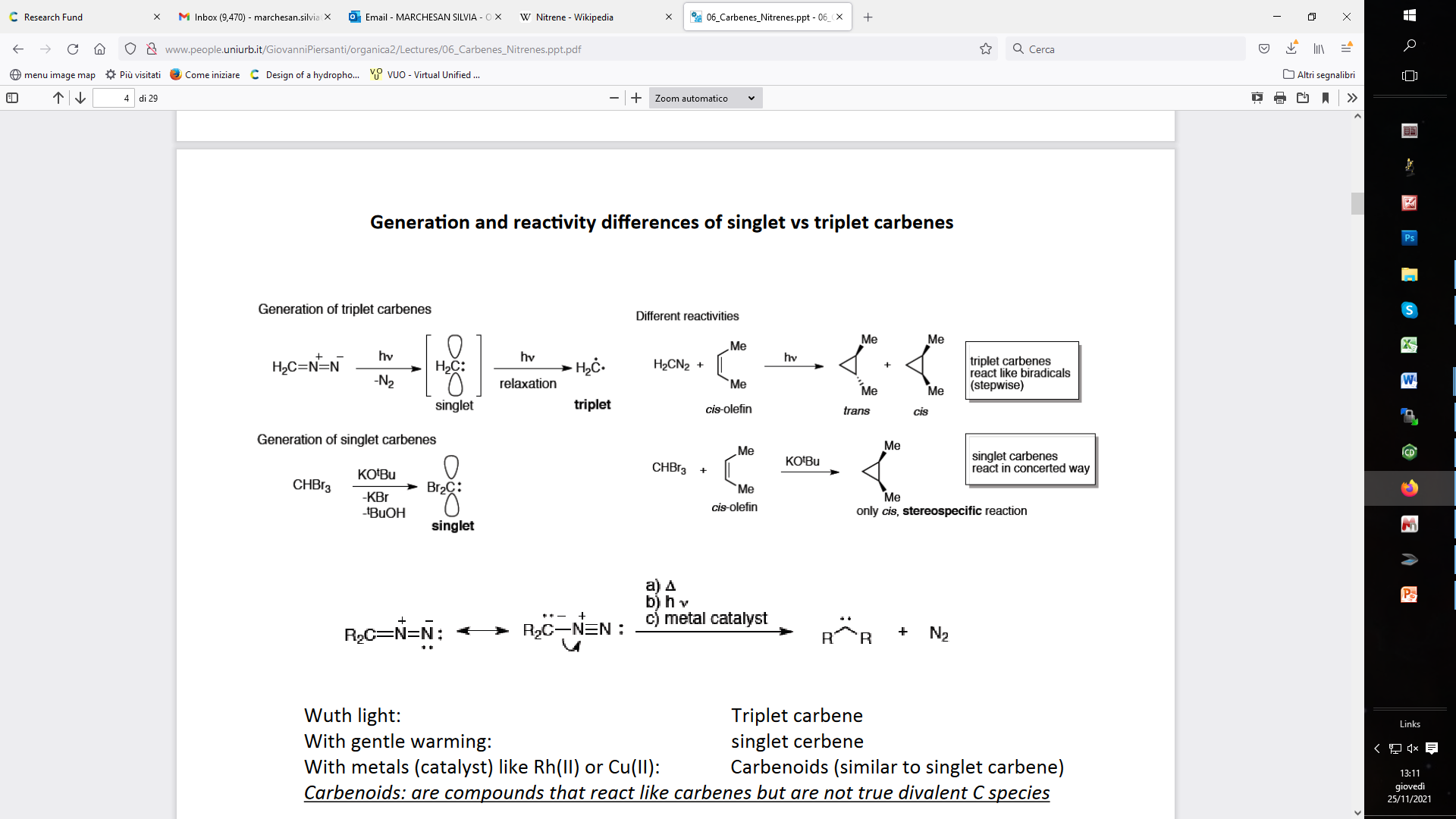 Luce -> tripletto

Scaldando  -> singoletto

Cat. M -> CARBENOIDE ~ singoletto
CARBENOIDE = specie che si comporta come un carbene, ma non ha un carattere puramente covalente
Carbenes
Formazione e reattività dei carbeni: singoletto ≠ tripletto
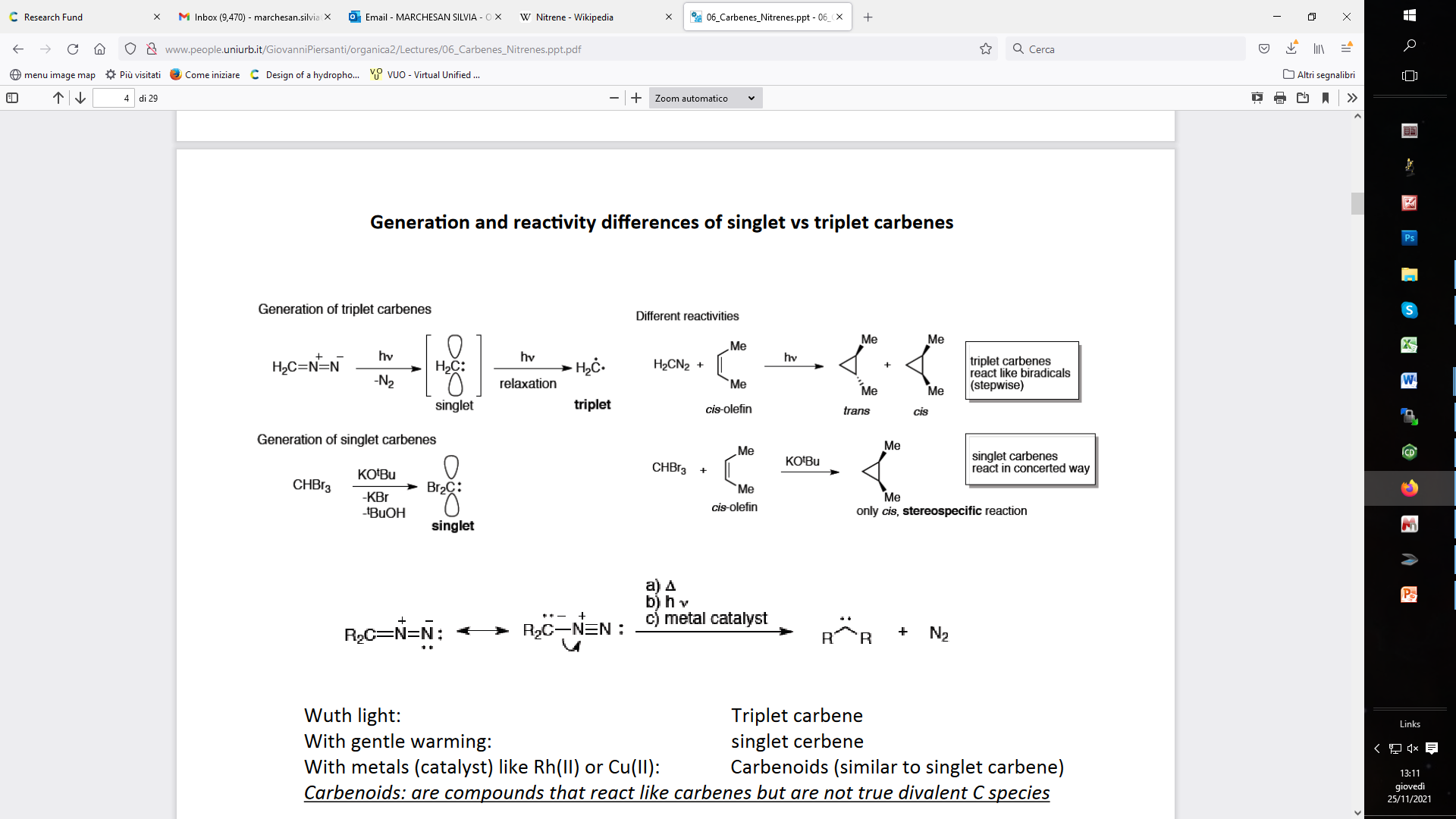 Carbenes
Formazione e reattività dei carbeni: singoletto ≠ tripletto
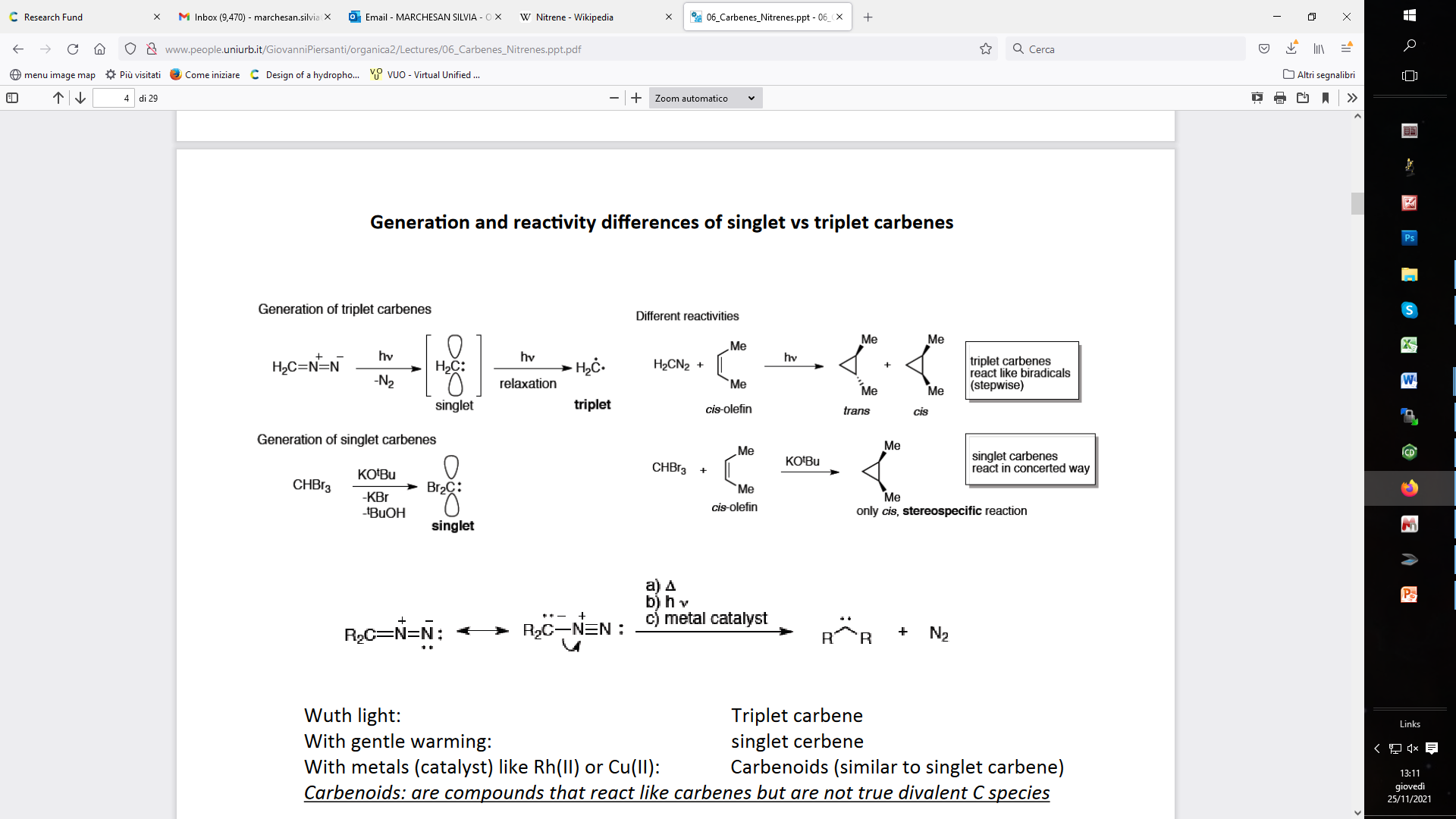 Carbenes
Formazione e reattività dei carbeni: singoletto ≠ tripletto
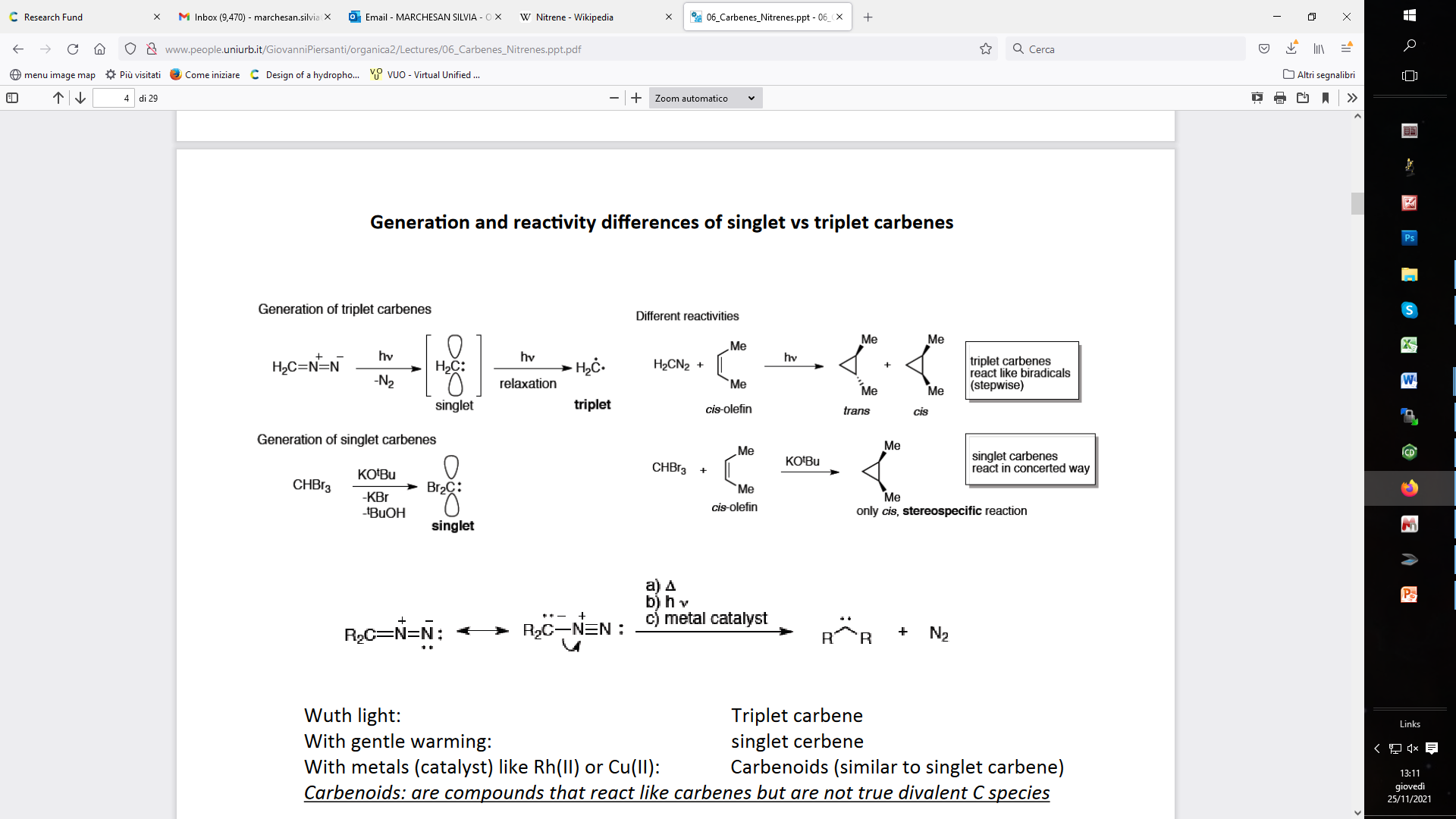 Carbenes
4 typical reactions: 1) CYCLOPROPANATION
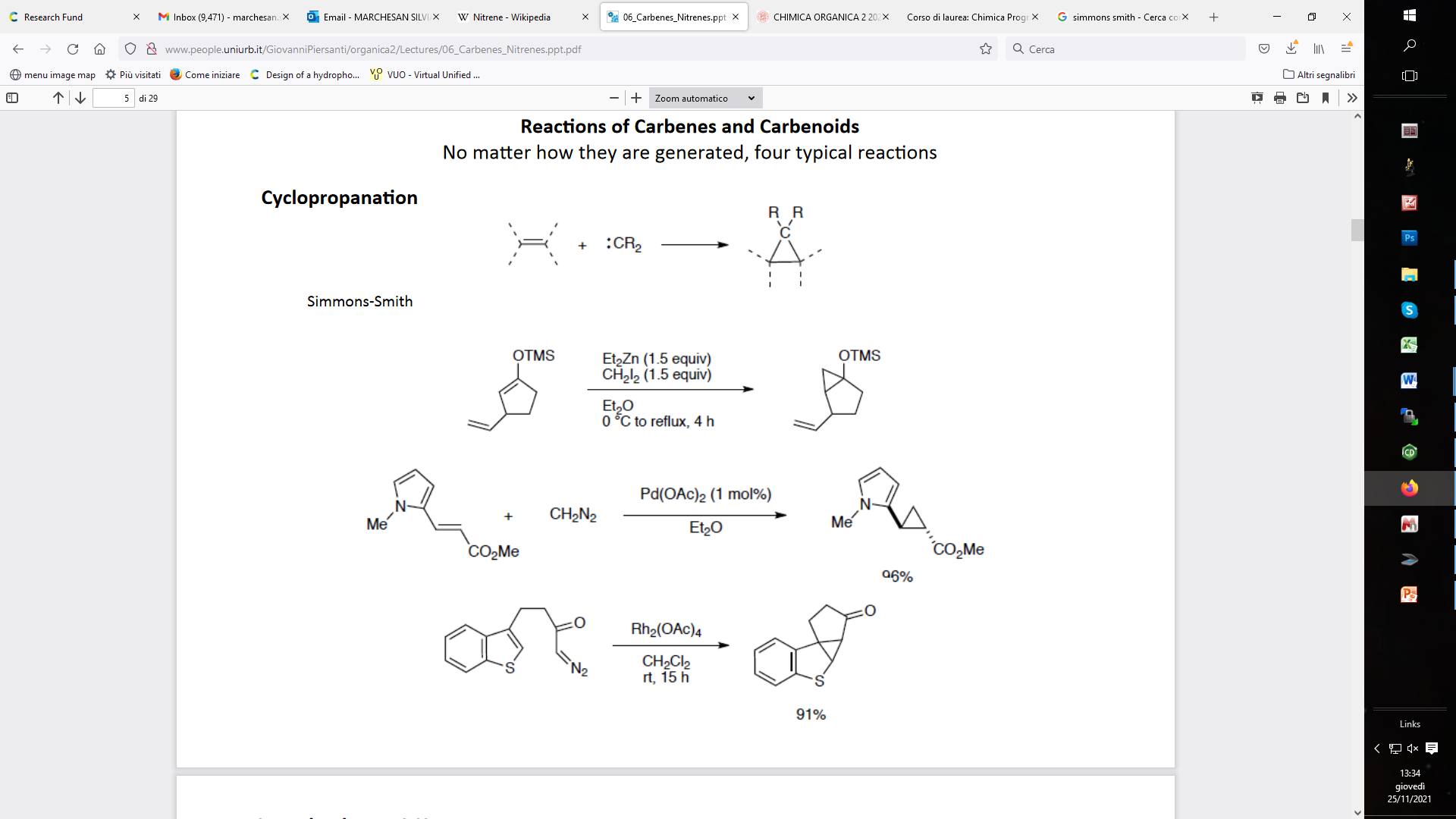 Vedere
Simmons-Smith
https://www.chimicamo.org/chimica-organica/reazione-di-simmons-smith/
Carbenes
4 typical reactions: 2) RIARRANGIAMENTI (1,2-shifts)
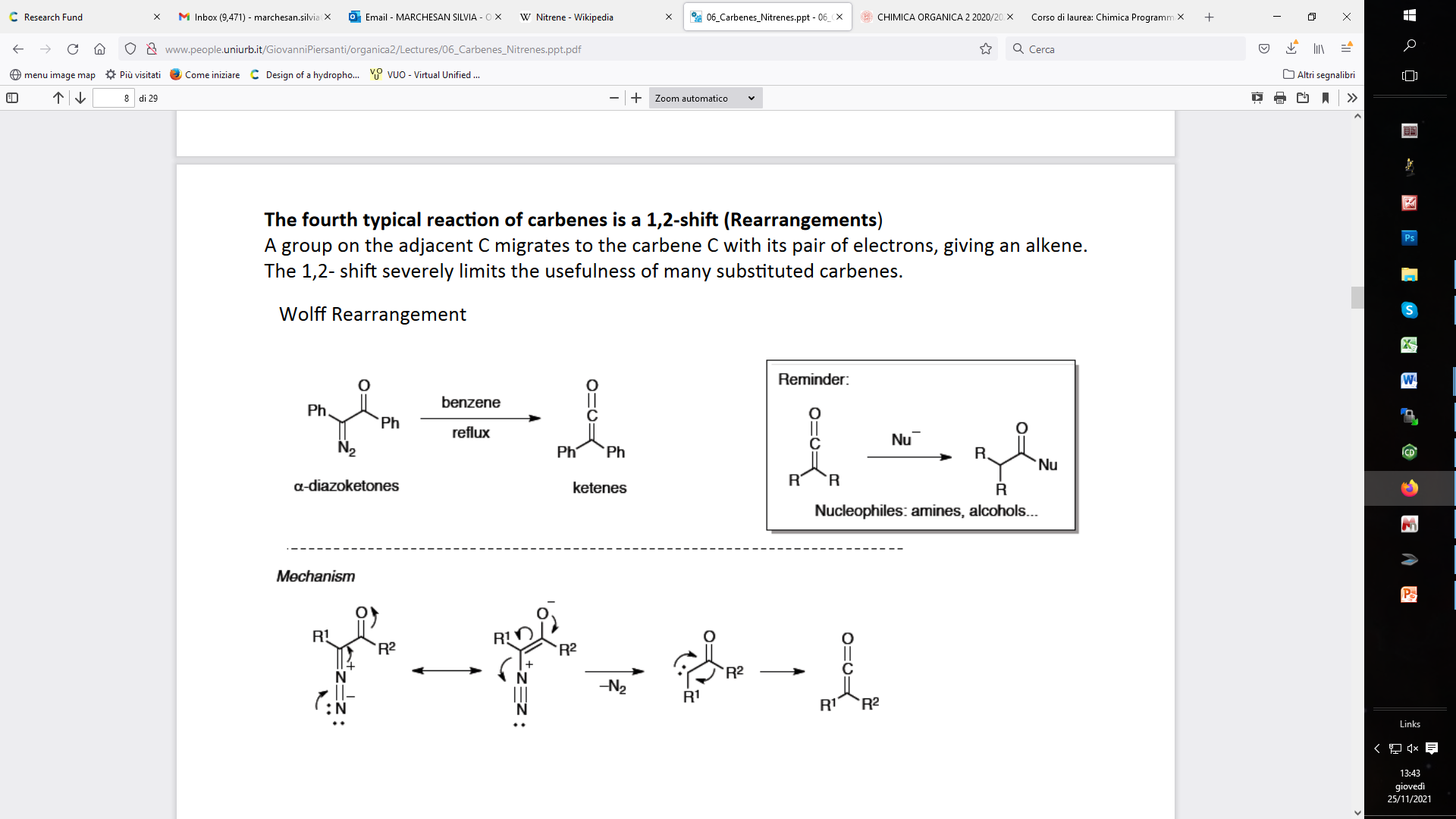 Vedere:

Wolff
Meccanismo? Sforzatevi…
Carbenes
4 typical reactions: 2) RIARRANGIAMENTI (1,2-shifts)
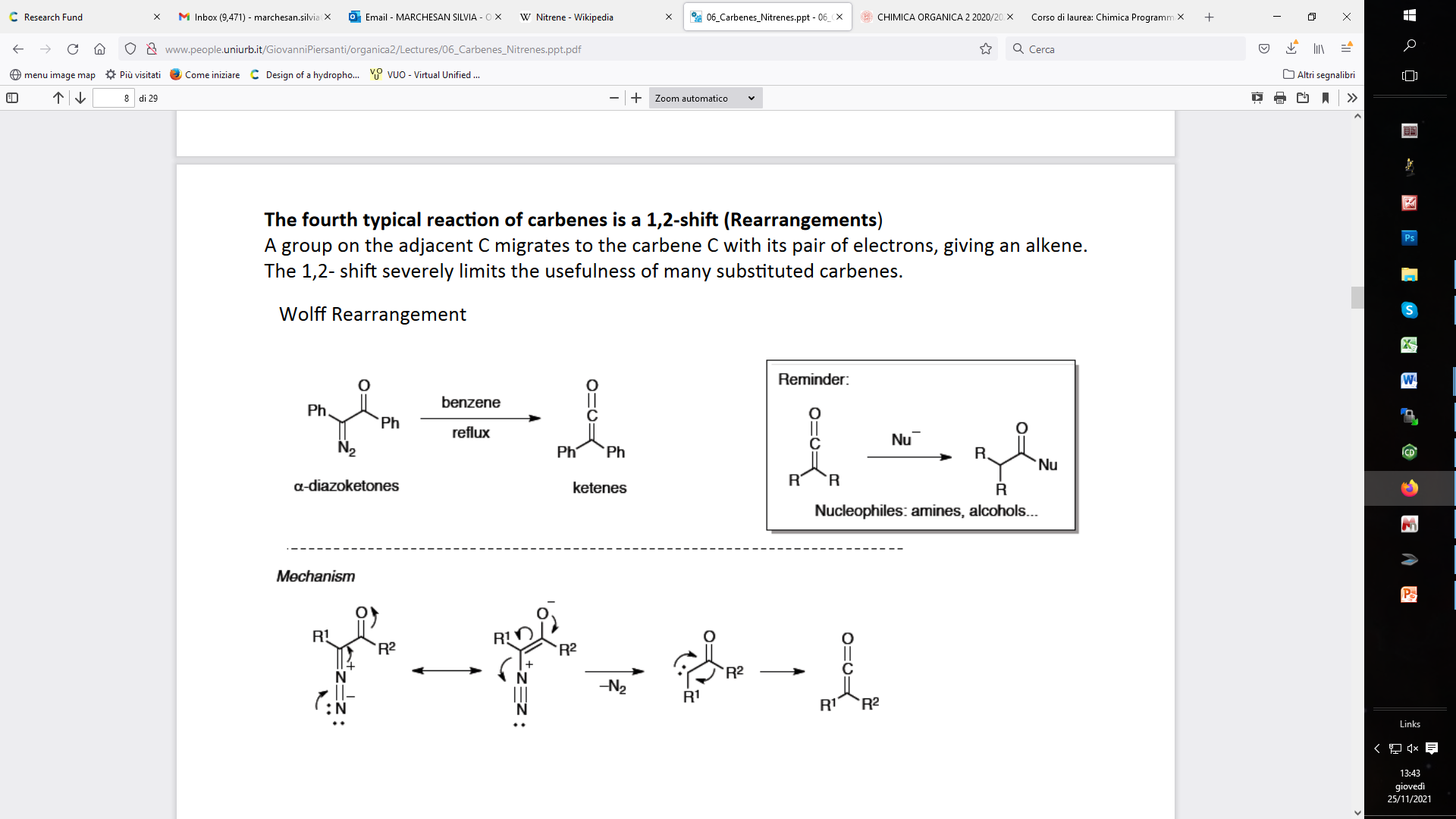 Vedere:

Wolff
Carbenes
4 typical reactions: 3) Reazione con Nϋ
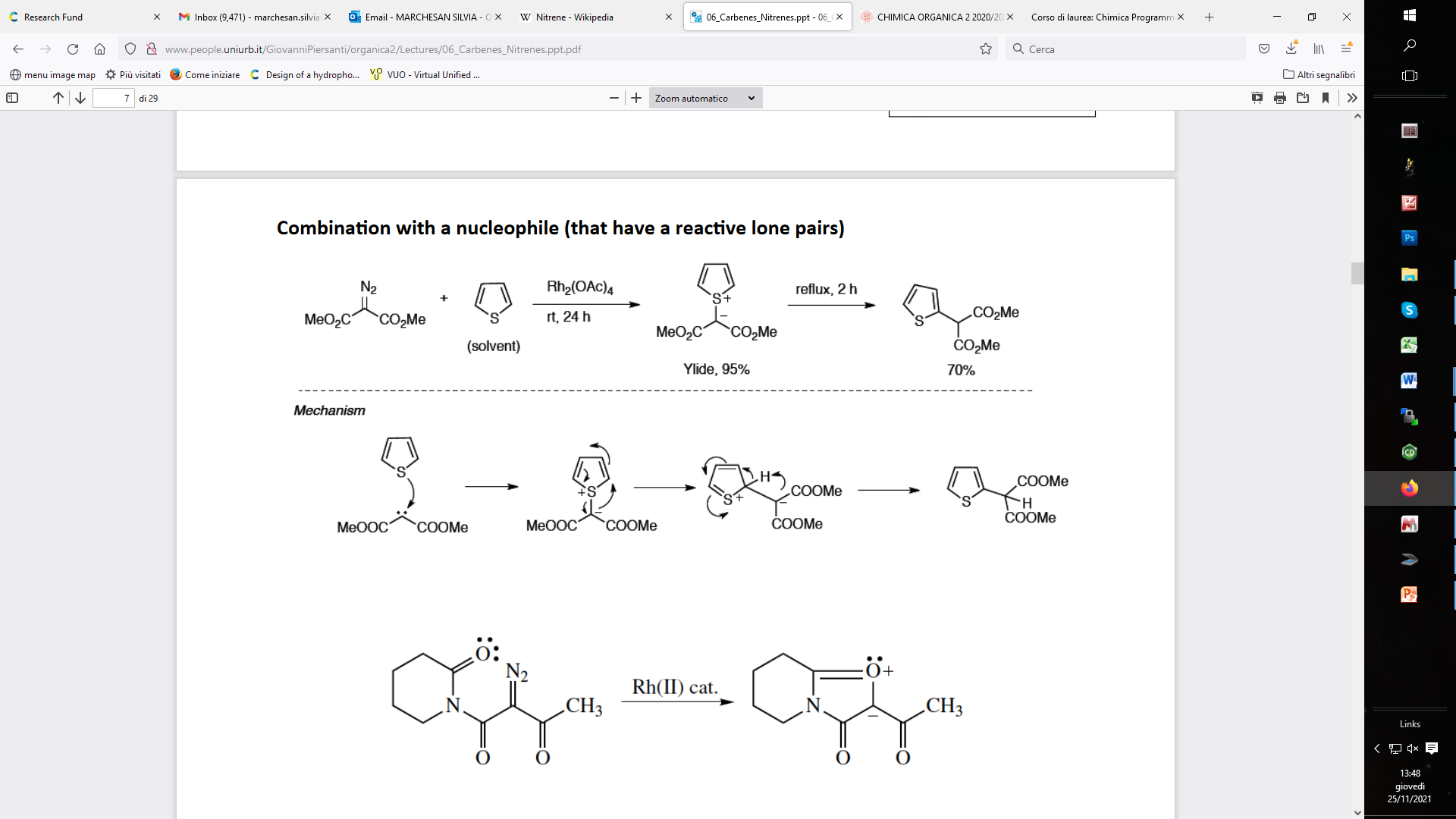 Vedere:

Wolff
Meccanismo? Sforzatevi…
Carbenes
4 typical reactions: 3) Reazione con Nϋ
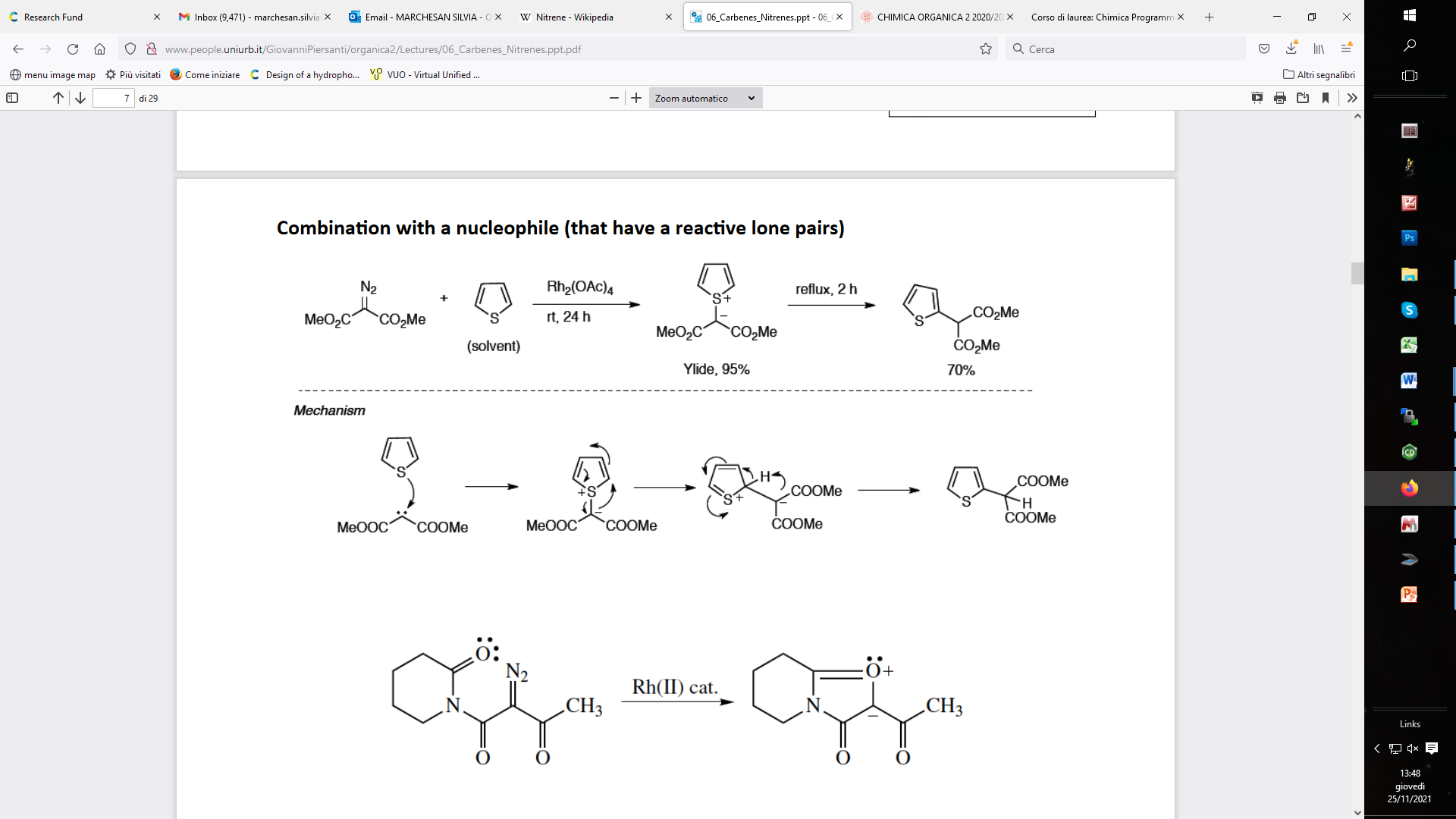 Vedere:

Wolff
Carbenes
4 typical reactions: 4) Inserzioni in un C-H (anche N-H o O-H)
Con Cat. M   Vedremo più in là… reattività tipica dei CARBENOIDI
                                          
                                                   M=CR2
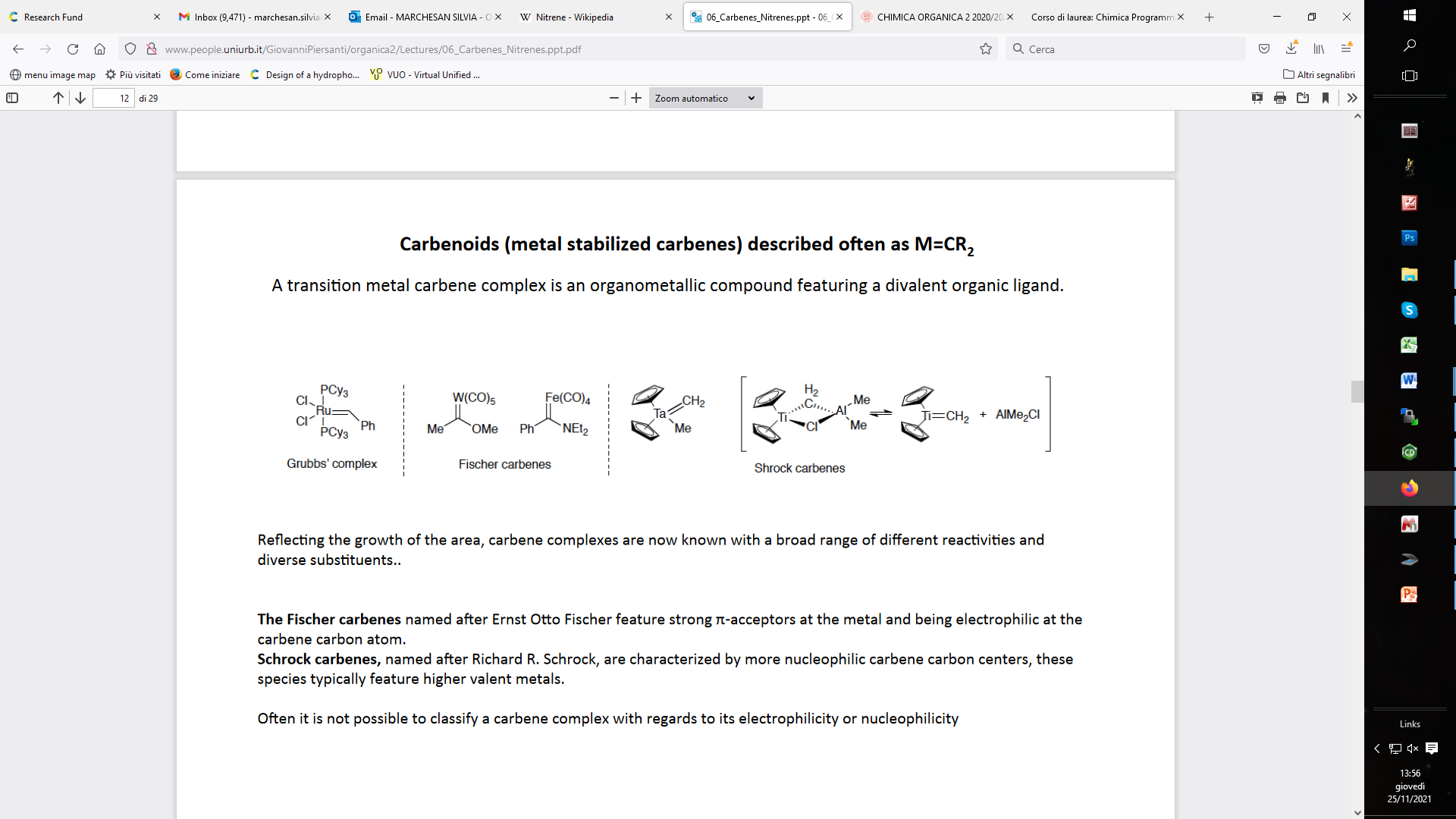 Nitreni e Nitrenoidi
Nitrenes
Electron deficient with 6 valence electrons (analogous to carbenes); hyper-reactive1
Can be generated through thermal or photochemical extrusion of N2 from organoazides
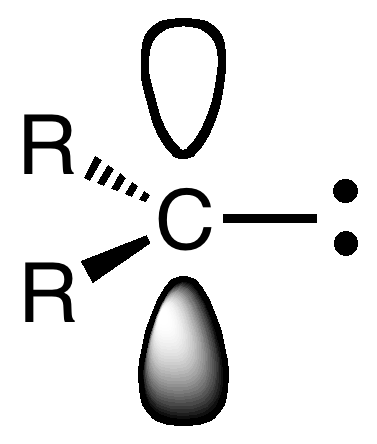 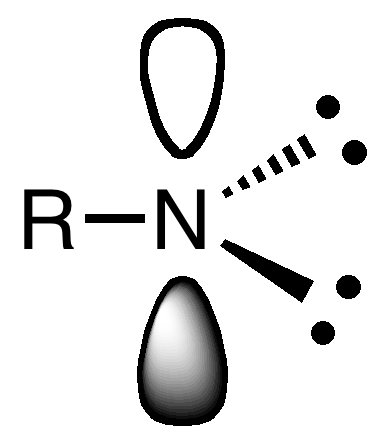 Carbene
Nitrene
Nitrenoids (aka a metal-bound nitrene)
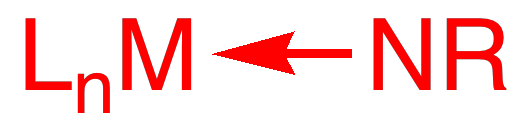 Nitrene reactivity can be tempered through association with certain metal complexes
The use of dirhodium complexes is particularly effective for nitrenoid formation
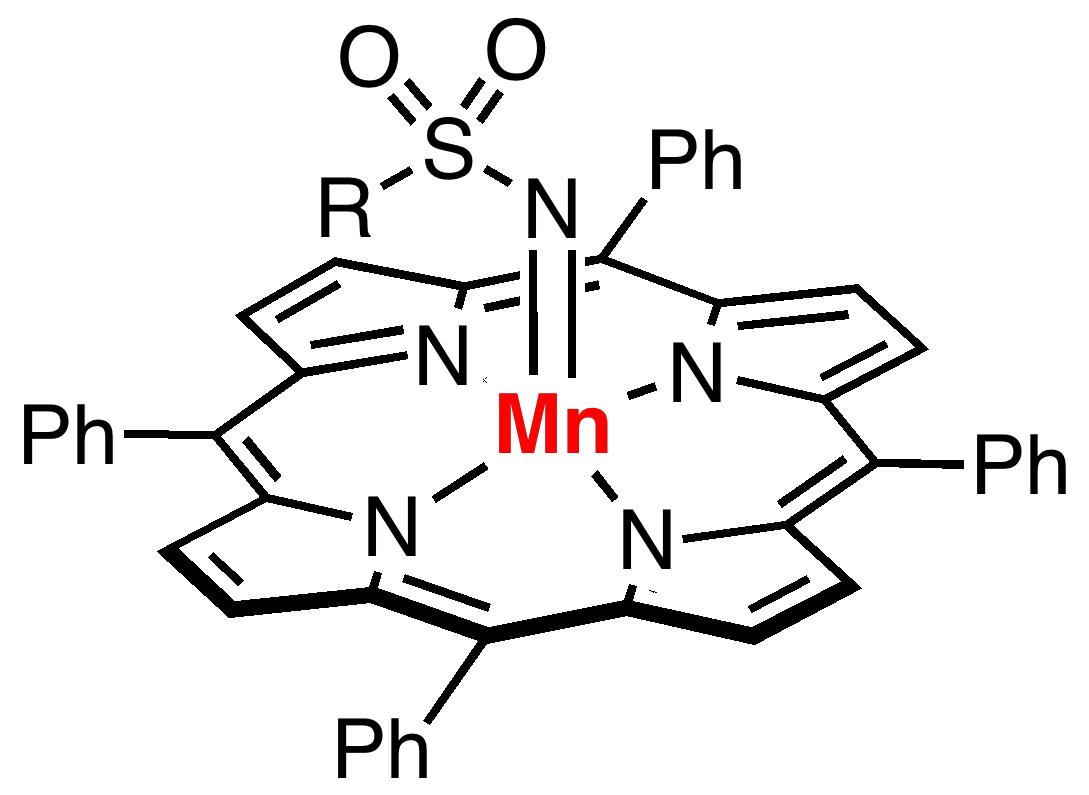 Acc. Chem. Res. 1987, 20, 18-27. 
For general reviews, see: a) Chem. Rev.  2008, 108, 3379-3394. b) Catalyzed Carbon-Heteroatom Bond Formation; Weinheim, 2011; pp 137-156. c) Chem. Commun. 2009, 5061–5074.  d) Top. Curr. Chem., 2010, 292, 347-378. e) Acc. Chem. Res. 2012, 45, 911-922.
Nitreni e Nitrenoidi
Nitrenes
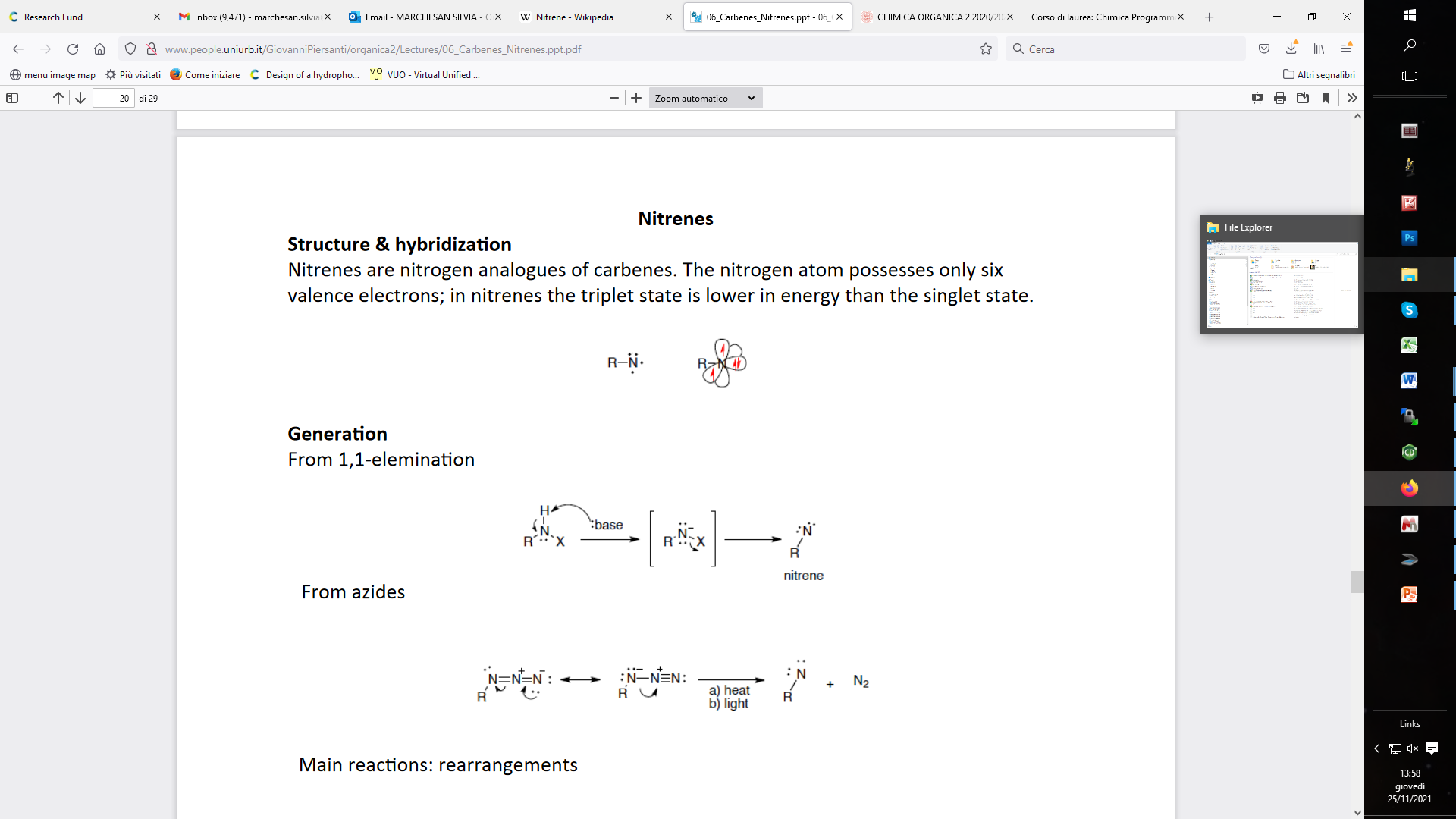 Nitreni e Nitrenoidi
Reattività simile ai carbeni
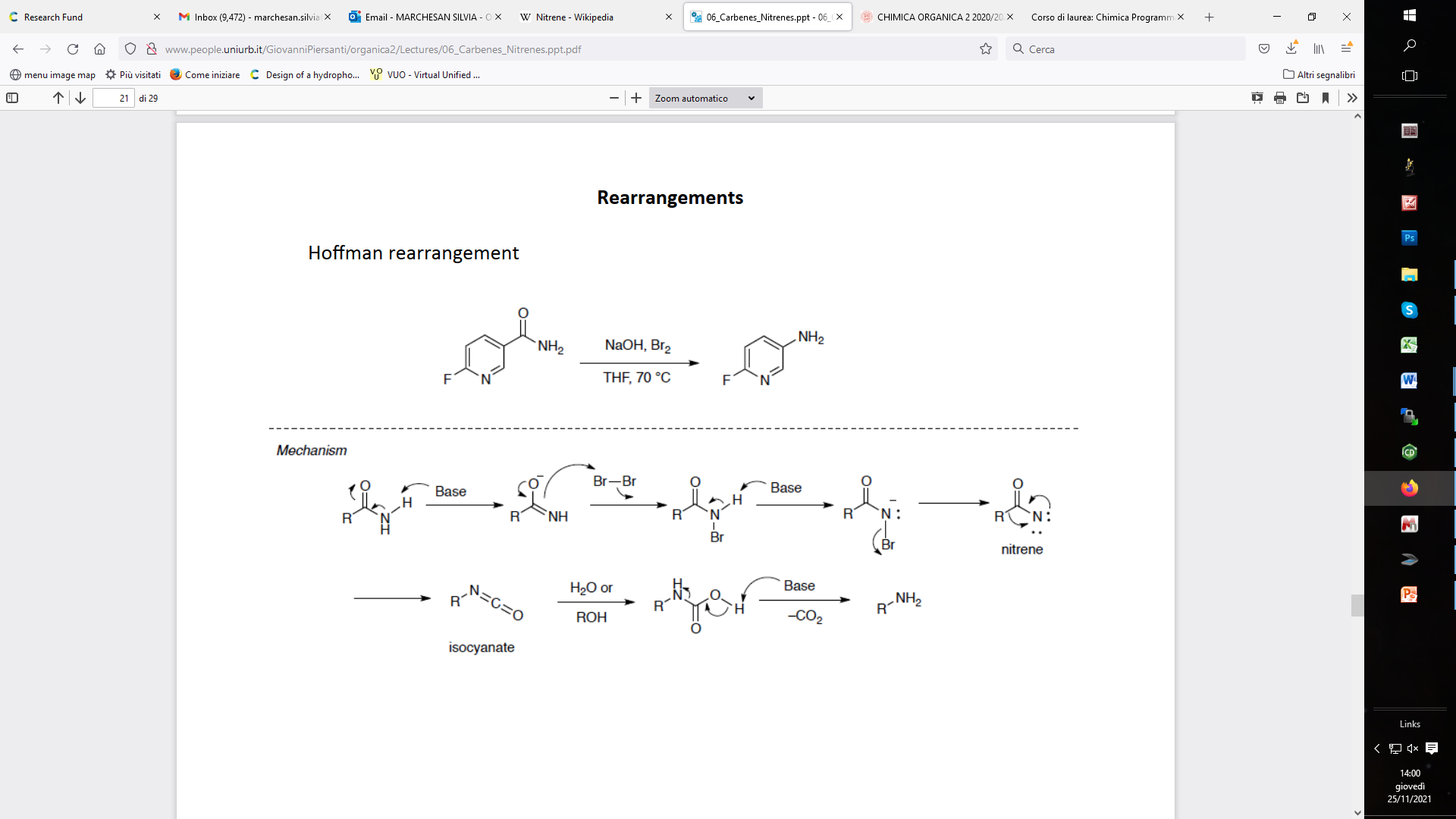 Vedere:

Riarrangiamento di 
Hoffman
Meccanismo? Sforzatevi…
Nitreni e Nitrenoidi
Reattività simile ai carbeni
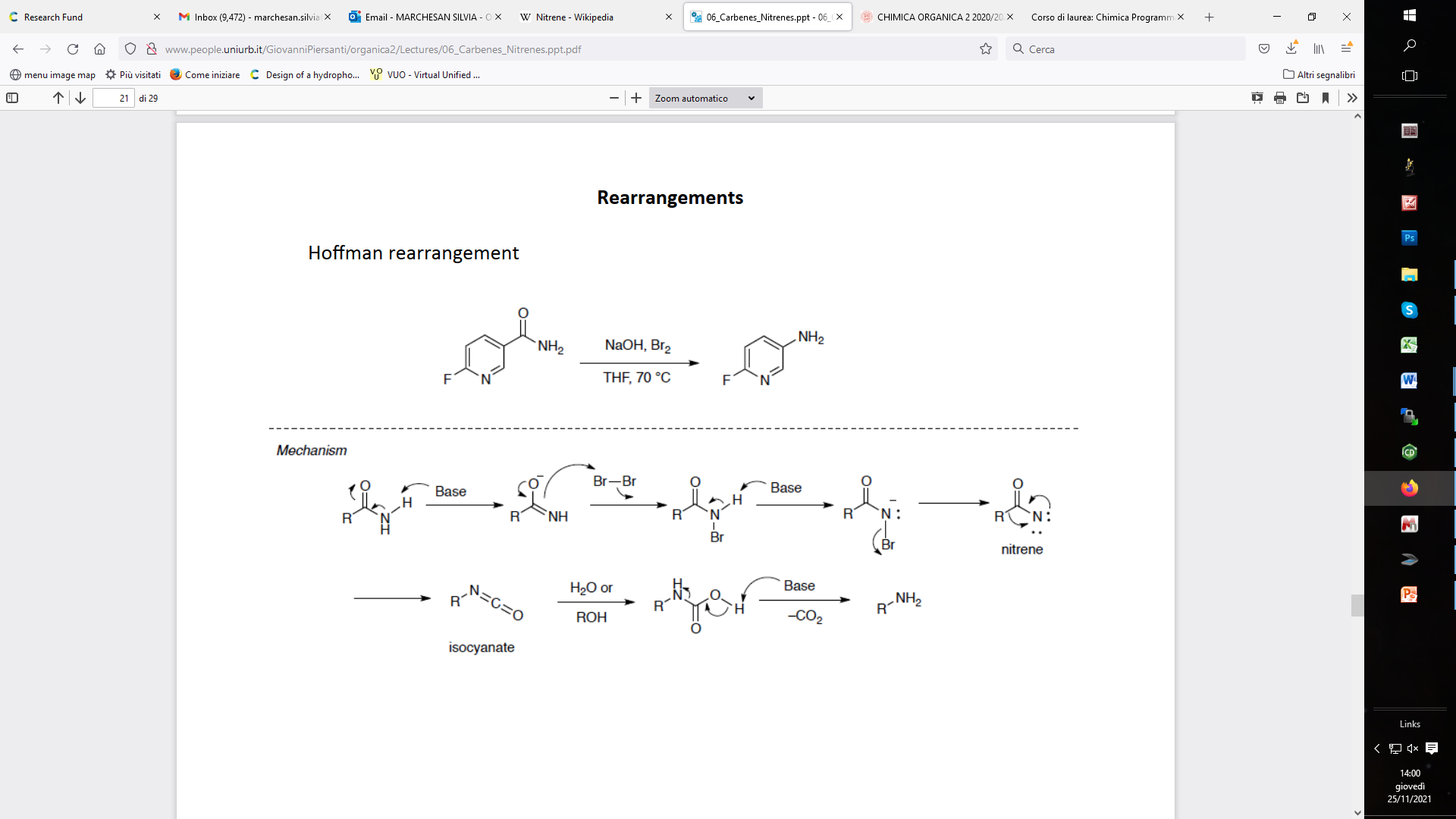 Vedere:

Riarrangiamento di 
Hoffman
Nitreni e Nitrenoidi
Vedere:

Riarrangiamento di 
Curtius
Reattività simile ai carbeni
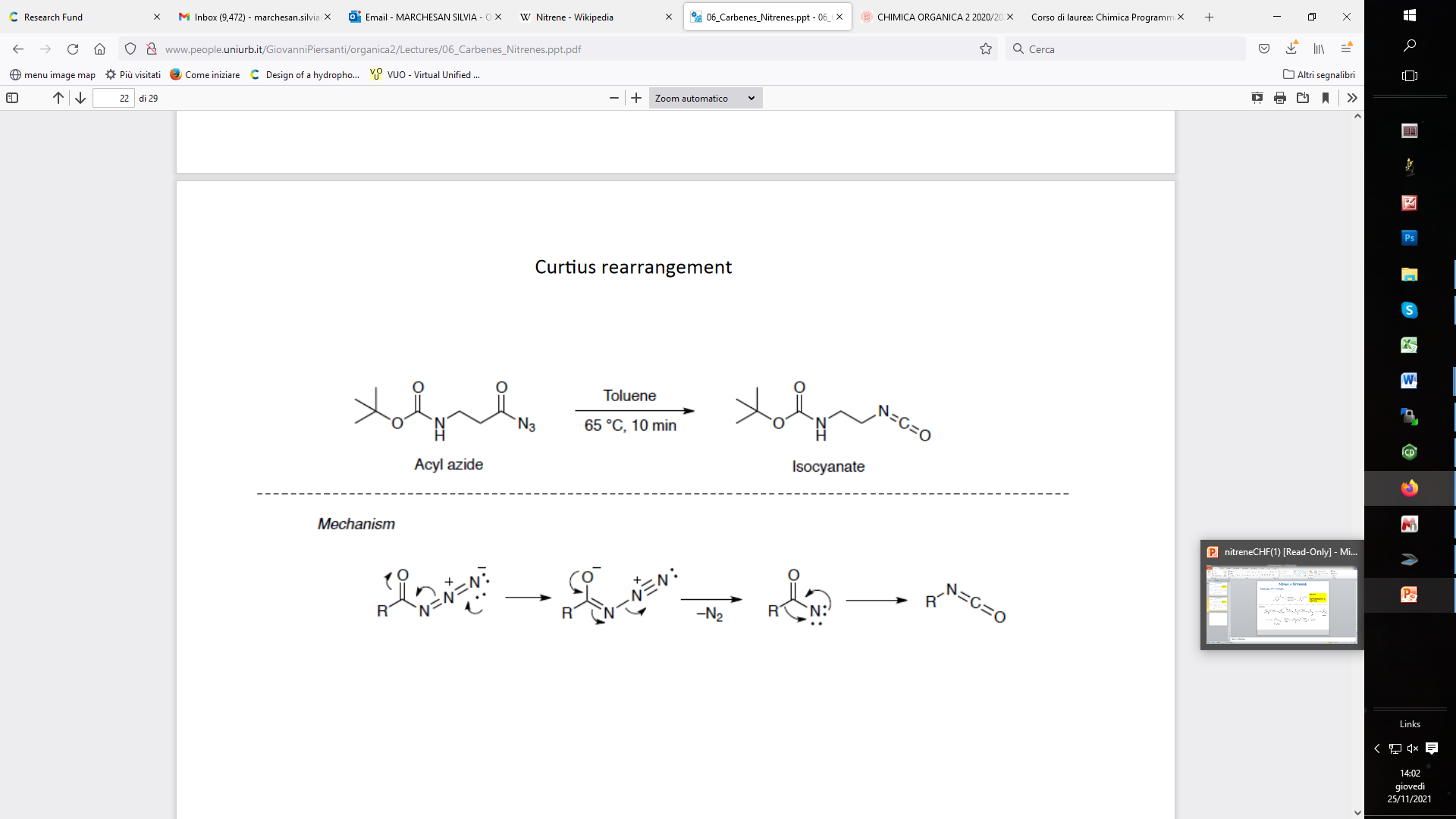 Meccanismo? Sforzatevi…
Nitreni e Nitrenoidi
Vedere:

Riarrangiamento di 
Curtius
Reattività simile ai carbeni
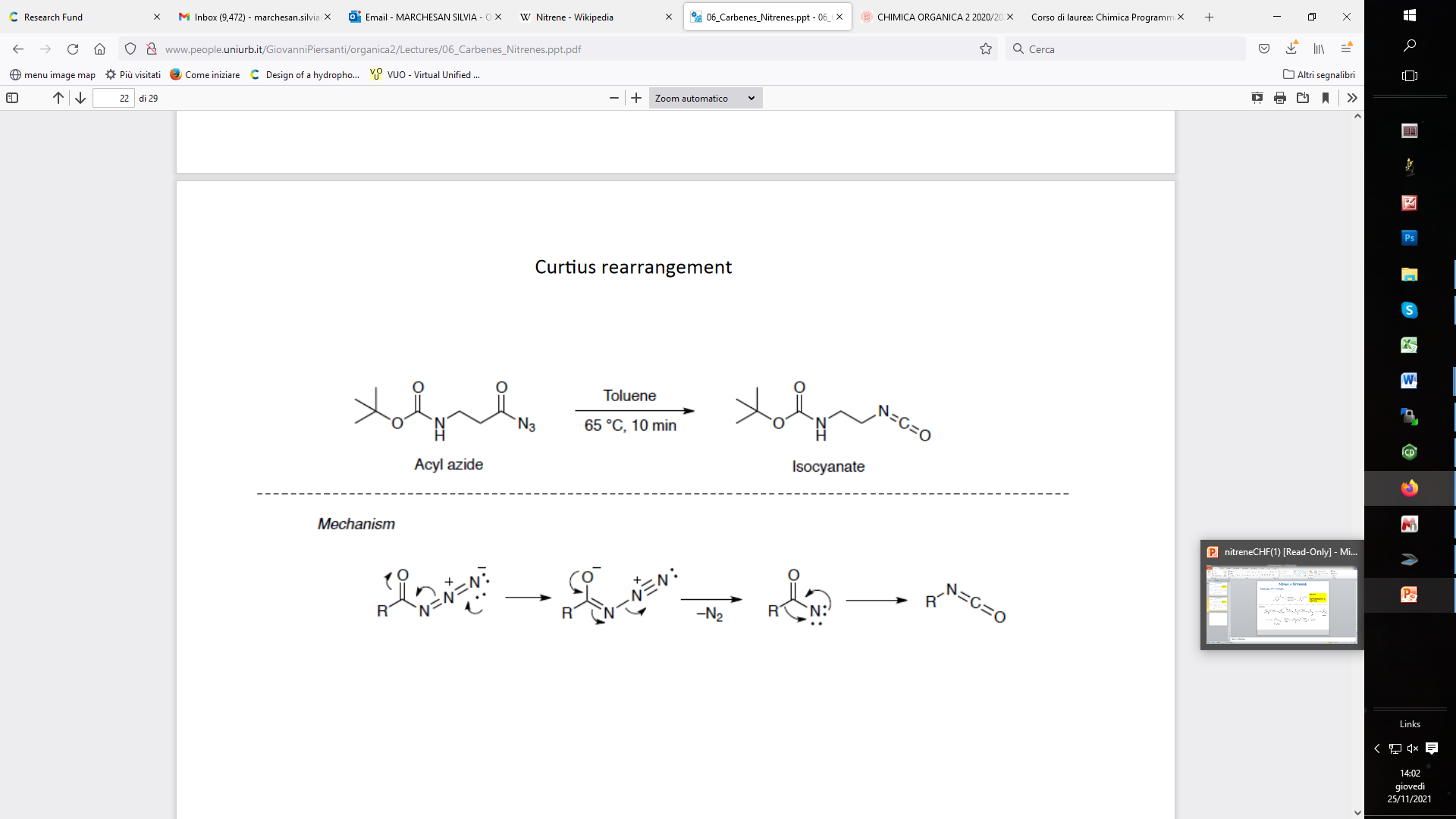